مقدمه‌اي برارزیابی عملكرد و تعالي سازماني
صفحه   1
ارزش ها و مفاهيم بنيادی مدل EFQM
1- نتيجه گرايی 
تعالی دستيابی به نتايجی است که رضايت کليه ذينفعان سازمان را در بر داشته باشد.
2 - مشتری مداری 
تعالی خلق ارزش های مطلوب مشتری است.
3 - رهبری و ثبات در مقاصد 
تعالی رهبری دور انديش و الهام بخش، همراه با ثبات در مقاصد است.
صفحه   2
ارزش ها و مفاهيم بنيادی مدل EFQM
4 - مديريت مبتنی بر فرآيندها و واقعيت ها 
تعالی مديريت سازمان از طريق مجموعه ای از سيستم ها، فرآيندها و واقعيت های مرتبط و به هم پيوسته است.
5 - توسعه و مشارکت کارکنان 
تعالی حداکثر نمودن مشارکت کارکنان از طريق توسعه و دخالت دادن آنها در امور است.
6 - يادگيری، نوآوری و بهبود مستمر 
تعالی به چالش طلبيدن وضع موجود و ايجاد تغيير به منظور نوآوری و خلق فرصت های بهبود با استفاده از يادگيری است.
صفحه   3
ارزش ها و مفاهيم بنيادی مدل EFQM
7 - توسعه همکاری های تجاری 
تعالی توسعه و حفظ همکاری هايی است که برای سازمان ارزش افزوده ايجاد می کند.
8 - مسؤوليت اجتماعی سازمان 
تعالی فراتر رفتن از چارچوب حداقل الزامات قانونی است که سازمان در آن فعاليت می کند و تلاش برای درک و پاسخگويی به انتظارات ذينفعان سازمان در جامعه است.
صفحه   4
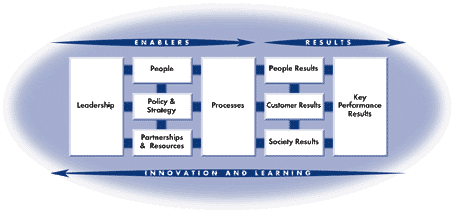 ساختار مدل EFQM
نــــتايج
نتايج
توانمندسازها
رهبري
نتايج 
پرسنل
نتايج
كليدي
عملكرد
فرايند
پرسنل
خط مشي
و راهبرد
نتايج 
مشتري
مشاركتها
و منابع
نتايج 
جامعه
نوآوري و يـــــادگيري
نگاهي كلي به مدل EFQM
صفحه   5
عملكرد و تعالي
اهداف
سازمان
عملكرد سازمان
      مديريت عملكرد (شامل ارزيابي عملكرد)
تعالي سازمان
مديريت تعالي (شامل ارزيابي تعالي)
صفحه   6
مديريت عملكرد
مديريت معيارهاي عملكرد
ورودي
خروجي
كارآيي
اثربخشي
كيفيت
تعالي
بهره‌وري
زمانمندي
صفحه   7
[Speaker Notes: مدیریت عملکرد در واقع مدیریت معیارهای عملکرد است.
تعالی یکی از معیارها و حوزه های عملکرد محسوب می گردد.]
مديريت عملكرد
ورودي
خروجي
كارآيي
اثربخشي
كيفيت
تعالي
بهره‌وري
زمانمندي
مديريت عملكرد و ارزیابی تعالی
ارزيابي عملكرد
يكي از مراحل فرآیند مديريت عملكرد است.
ارزيابي تعالي
يكي از حوزه های ارزيابي عملكرد است.
يكي از مراحل فرآیند مديريت تعالي است.
مديريت تعالي
يكي از حوزه‌هاي مديريت عملكرد است.
صفحه   8
[Speaker Notes: ارزیابی عملکرد یکی از اجزاء فرآیند مدیریت عملکرد است.
ارزیابی یکی از حوزه های ارزیابی عملکرد محسوب          می گردد.
از سوی دیگر تعالی یکی از حوزه های عملکرد است و ارزیابی تعالی یکی از اجزاء فرآیند مدیریت آن می باشد.]
صفحه   9
[Speaker Notes: د رحال حاظر تنها جزء اندازه گیری عملکرد در کل فرآیند مدیریت عملکرد مورد توجه قرار گرفته است.]
مديريت عملكرد
مدل سازی عملکرد شرکت توانیر و شرکت های زیر مجموعه
برنامه ریزی عملکرد شرکت توانیر و شرکت های زیر مجموعه بر اساس مدل عملکرد
عملکرد شرکت توانیر و شرکت های زیر مجموعه
ارزیابی عملکرد شرکت توانیر و شرکت های زیر مجموعه
صفحه   10
[Speaker Notes: ارزیابی تعالی به مفهوم ارزیابی عملکرد و ارزیابی عملکرد به معنی مدیریت عملکرد نیست.
طراحی فرآیند/نظام ارزیابی بدون تعریف جایگاه آن در فرآیند/نظام بالا دستی آن یعنی مدیریت می تواند امری بسیار هزینه بر و حتی مخاطره آمیز باشد.]
ارزيابي عملكرد
تعریف معیارهای عملکرد و شاخص های کلیدی عملکرد شرکت توانیر و شرکت های زیر مجموعه، و دوره و روش جمع آوری اطلاعات مربوطه
تعییین اهداف عملکرد برای معیارها و شاخص های تعریف شده
دریافت اطلاعات مربوط به شاخص ها و معیارهای عملکرد
تدوین گزارشات عملکرد برای عناصر مختلف سیستم مدیریت عملکرد شرکت توانیر
صفحه   11
[Speaker Notes: در چارچوب ارائه شده توسط وزارت نیرو و آنچه در حال حاضر بر اساس دستورالعمل وزارت نیرو در شرکت های مادر تخصصی اجرا می شود ارزیابی تعالی معادل ارزیابی عملکرد قرار داده شده و هیچ رویکرد نظام مندی به مدیریت عملکرد مشاهده نمی شود.]
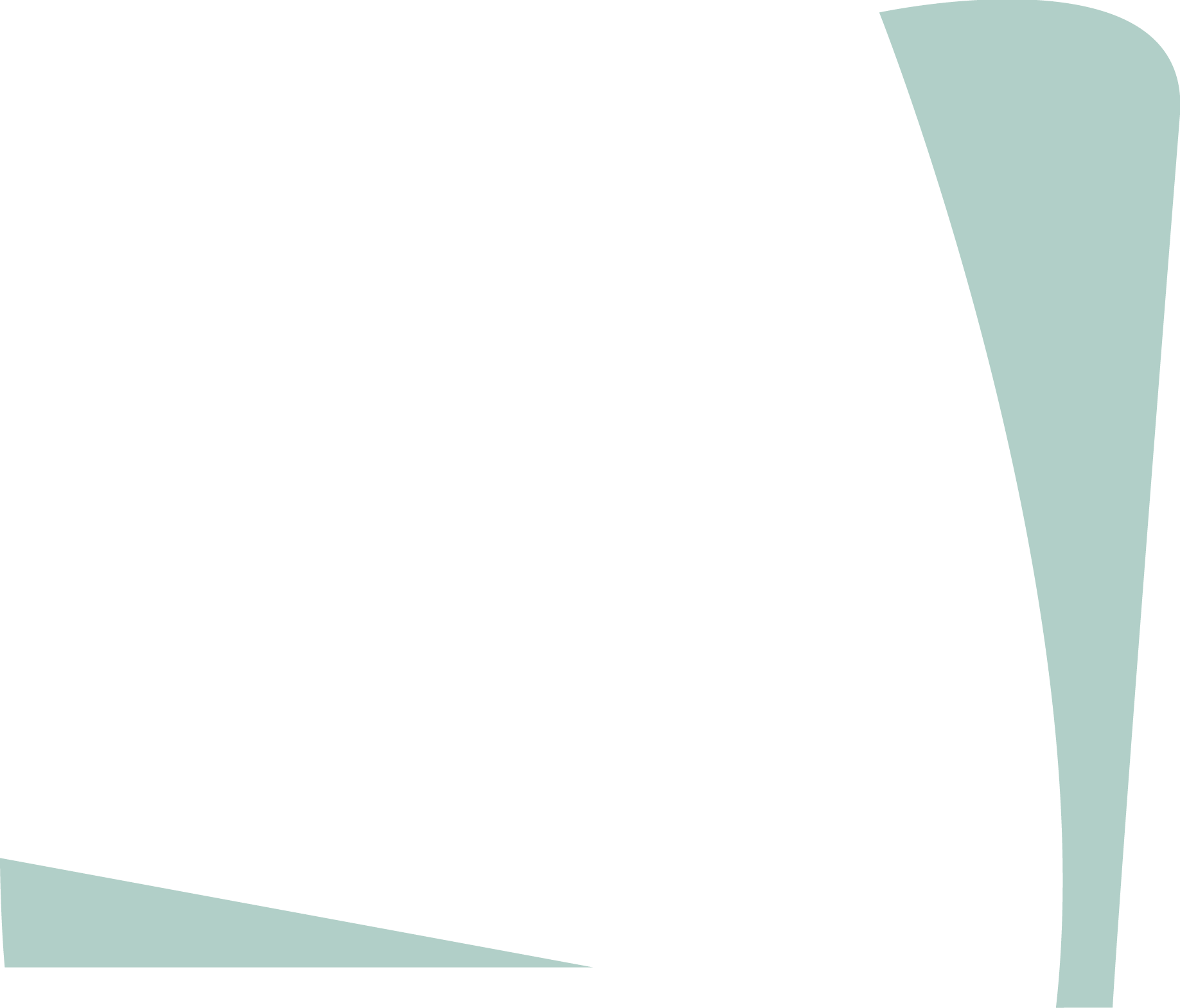 برگه امتیاز متوازن
(Balanced Scorecard)

عزیمت از ارزیابی عملکرد به مدیریت عملکرد
برگه امتیاز متوازن چیست؟
چارچوبی است که به سازمان کمک می کند

استراتژی های خود را به اهداف عملیاتی ای ترجمه نماید که

که محرک رفتار و عملکرد سازمان هستند.
13
برگه امتیاز متوازن - حرکت از ارزیابی عملکرد به مدیریت عملکرد
2000
1992
1996
مقالات ارائه شده در
Harvard Business Review :
“The Balanced Scorecard — Measures that Drive Performance” January - February 1992
“Putting the Balanced Scorecard to Work”  September - October 1993
“Using the Balanced Scorecard asa Strategic Management System” January - February 1996
پذیرش عمومی
ترجمه کتاب “The Balanced Scorecard”    به 18 زبان
انتخاب برگه امتیاز متوازن از سوی  Harvard Business Reviewبه عنوان مهمترین تجربه مدیریتی طی 75 سال گذشته
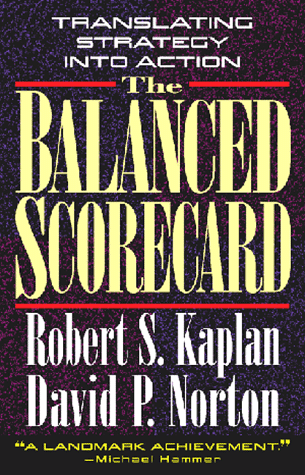 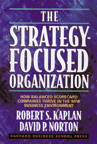 1996
2000
تاریخچه برگه امتیاز متوازن
مدیریت استراتژیک فراگیر
اندازه گیری و گزارش دهی
هماهنگ سازی و ارتباطات
14
برگه امتیاز متوازن - حرکت از ارزیابی عملکرد به مدیریت عملکرد
برگه امتیاز متوازن بر این اصل اساس قرار گرفته است که ااندازه گیری رفتار را بر می انگیزد.
اندازه گیری
ارزش ها، اولویت ها و جهتگیری ها را انتقال می دهد.
نتیجه گیری
باید اندازه گیری با استراتژی ها مرتبط باشد.
استراتژی
برگه امتیاز متوازن
هدف از اندازه گیری برقراری ارتباط است، نه کنترل کردن
15
برگه امتیاز متوازن - حرکت از ارزیابی عملکرد به مدیریت عملکرد
قابلیت های درونی
برگه امتیاز متوازن برای تبیین و تشریح فرضیات استراتژیک، به صورت علت و معلولی استفاده می شود.
و چشم اندازها را 
متحقق نمایند
نتایج مالی
تا موفقیت مالی را موجب گردند . . .
منافع مشتریان
که مجموعه ای منحصر بفرد از منافع 
مورد انتظار را برای مشتریان فراهم آورد . . .
تا قابلیت های استراتژیکی ایجاد کنند . . .
دانش، مهارت ها، سیستم ها، و ابزارها
کارکنان تجهیز می شوند . . .
16
برگه امتیاز متوازن - حرکت از ارزیابی عملکرد به مدیریت عملکرد
جنبه مالی
بازگشت سرمایه
استراتژی درآمد
استراتژی  بهره وری
عوامل رشد
عوامل بهره وری
2 – ایجاد ارزش برای مشتریان هدف
جنبه مشتری
ایجاد ارزش برای مشتری
کیفیت
عملکرد
تصویر
ارتباطات
قیمت
زمان
جنبه فرایندهای درونی
3 – زنجیره ارزش فرایندهای کلیدی کسب و کار
ایجاد علانت تجاری
فروش
تحویل محصول
ارائه خدمات
4 – عوامل کلیدی بهبود عملکرد، تغییر و یادگیری
چنبه یادگیری و رشد
قابلیت های     کارکنان
جو مناسب           برای عمل
+
+
زیرساخت     تکنولوژی
برگه امتیاز متوازن مبتنی بر شناخت نسبت به عناصر اصلی سازنده استراتژی است
1 – مدل اقتصادی عوامل کلیدی پیشبرنده عملکرد مالی
17
برگه امتیاز متوازن - حرکت از ارزیابی عملکرد به مدیریت عملکرد
نقشه استراتژی – نمودار روابط علت و معلولی میان اهداف استراتژیک
بیان اینکه چه استراتژی ای باید بدست آید و چه چیزهایی برای آن نقش کلیدی دارند
موضوع استراتژیک- کارایی عملیاتی
موفقیت در دستیابی به استراتژی ها اندازه گیری       می شود
اقدامات کلیدی مورد نیاز برای دستیابی به اهداف
سطح یا رتبه عملکرد بهبود مورد نیاز
مالی
سودآوری
هواپیمای کمتر
مشتریان بیشتر
مشتری
پرواز سر وقت
قیمت های کمتر
اهداف بلند مدت
سنجه ها
اهداف کوتاه مدت
ابتکارات
داخلی
زمان تاخیر روی زمین
خروج به هنگام
30 دقیقه
90%
بهینه سازی زمان چرخه کار
انجام سریع کارهای زمینی
انجام سریع
کارهای زمینی
یادگیری
هماهنگی کارکنان 
زمینی
واژگان برگه امتیاز متوازن
18
برگه امتیاز متوازن - حرکت از ارزیابی عملکرد به مدیریت عملکرد
اهداف بلند مدت
سنجه ها
اهداف کوتاه مدت
ابتکارات
موضوع استراتژیک- کارایی عملیاتی
سودآوری
مشتریان بیشتر
هواپیمای کمتر
مالی
سودآوری
هواپیمای کمتر
مشتریان بیشتر
پرواز سر وقت
قیمت های کمتر
مشتری
پرواز سر وقت
قیمت های کمتر
انجام سریع کارهای زمینی
داخلی
انجام سریع
کارهای زمینی
هماهنگی کارکنان زمینی
یادگیری
هماهنگی کارکنان 
زمینی
نمونه ای از برگه امتیاز متوازن
19
برگه امتیاز متوازن - حرکت از ارزیابی عملکرد به مدیریت عملکرد
مطالعه موردی
اداره حمل و نقل ایالت پنسیلوانیا
Pennsylvania Department
 of
Transportation
June  17, 2002
20
برگه امتیاز متوازن - حرکت از ارزیابی عملکرد به مدیریت عملکرد
حوزه های مورد توجه
(ماهیانه)
گزارش 
دبیرکل
نشریه ماهیانه اطلاعات مربوط به یک سنجه منتخب دبیر کل را انتشار می دهد
چشم انداز، رسالت، ارزش ها،
 8 حوزه تمرکز استراتژیک،
 14 هدف عالی، 23 هدف            بلند مدت استراتژیک
استراتژیک
(5 تا 10 ساله)
برگه امتیاز متوازن
تاکتیکی
(3 تا 5 سال)
14 سنجه اصلی،
 84 سنجه پشتیبان
کنترل های کمیته برنامه ریزی استراتژیک
سنجه ها و 
گزارش های 
واحدهای مختلف
عملیاتی
(0 تا 3 سال)
گزارشات آماری، و گزارشات عملکرد واحدهای مختلف
مطالعه موردی – چارچوب مدیریت عملکرد
21
برگه امتیاز متوازن - حرکت از ارزیابی عملکرد به مدیریت عملکرد
چشم انداز
ایجاد سیستم و ارائه خدمات حمل و نقل مافوق انتظارات مشتریان
مطالعه موردی
رسالت
اداره حمل و نقل پنسیلوانیا با مشارکت مشتریان، کارکنان و سایر نهادها و افراد فعال در این حوزه سیستم و خدمات حمل و نقلی فراهم می نماید، که فراتر از انتظارات ایشان باشد.
22
برگه امتیاز متوازن - حرکت از ارزیابی عملکرد به مدیریت عملکرد
ارزش ها
خدمات – ما متعهدیم تا بهترین خدمات ممکن را به تمام مشتریان ارائه دهیم.
درستی – ما مسئولانه و با صداقت برای جلب اعتماد عمومی تلاش می کنیم. 
کارکنان – ما برای یکدیگر احترام و ارزش قائلیم. ما یادگیری مداوم و رشد فردی را ارتقاء می دهیم.
عملکرد – ما همواره برای بهبود عملکرد فردی و جمعی کار می کنیم.
مطالعه موردی
23
برگه امتیاز متوازن - حرکت از ارزیابی عملکرد به مدیریت عملکرد
روش ها و ابزارهای اندازه گیری سنجه ها
اهداف کوتاه مدت سنجه ها
(2002 و 2005)
سنجه های اهداف عالی
حوزه های تمرکز استراتژیک
اهداف عالی
مطالعه موردی
24
برگه امتیاز متوازن - حرکت از ارزیابی عملکرد به مدیریت عملکرد
مطالعه موردی
حوزه های تمرکز استراتژیک
5 – نوآوری و فن آوری
6 – ایمنی و امنیت 
7 – رهبری در تمام سطوح
8 – ایجاد ارتباطات
1 - اول نگهداری
2 – کیفیت زندگی 
3 – تحرک و دسترسی
4 – تمرکز بر مشتری
25
برگه امتیاز متوازن - حرکت از ارزیابی عملکرد به مدیریت عملکرد
1 – مشارکت مدیریت                                                         تصمیم گیران استراتژیک باید استراتژی و سنجه های مربوطه را اعتبار داده، آنها را از آن خود بدانند.
2 – روابط علت و معلولی                                                هر هدف باید بخشی از یک زنجیره روابط علت و معلولی باشد که ارتباط با استراتژی را نشان می دهد.
برگه امتیاز متوازن خوب استراتژی را با عباراتی قابل اجرا بیان می کند.
3 – توازن میان دست آوردها و سنجه های اصلی                     برای تسهیل مدیریت پیشبینانه باید میان دستاوردها، سنجه ها و سنجه های اصلی توازن برقرار باشد.
4 – ارتباطات مالی                                                                  هر یک از اهداف باید در نهایت به نتایج مالی مرتبط باشد.
5 – ارتباط ابتکارات و سنجه ها                                                هر ابتکاری مبتنی بر یک شکاف میان وضعیت فعلی و اهداف باشد.
برخی از مشخصه های کیفیت برگه امتیاز متوازن
26
برگه امتیاز متوازن - حرکت از ارزیابی عملکرد به مدیریت عملکرد
برخی از اهداف برگه امتیاز متوازن
فراهم آوردن یک چارچوب جامع برای ترجمه نمودن استراتژی به عبارات عملیاتی
ایجاد رویکردی استراتژیک برای متشکل ساختن یک فرایند مدیریت استراتژیک جامع و یکپارچه
شفاف نمودن چشم انداز و استراتژی شرکت 
فراهم آوردن ابزاری برای انتقال
استراتژی و 
فرایندها و سیستم های موردنیاز برای اجرای استراتژی 
ترسیم راهنمایی علت و معلولی به منظور نشان دادن ارزش آفرینی برای ذینفعان (سهامداران، مشتریان، و کارکنان)
27
برگه امتیاز متوازن - حرکت از ارزیابی عملکرد به مدیریت عملکرد
فواید برگه امتیاز متوازن
بهبود اثربخشی مدیریت توسط دستیابی به استراتژی هایی قابل اجرا و تسهیم شده
بهینه سازی و تضمین دستاوردهای استراتژیک برای منابع موجود
قادر ساختن کارکنان به کارکردن بطور هماهنگ و مشارکتی در راستای اهداف سازمانی
تسریع در ارزش آفرینی از طریق تصمیم گیری سریعتر و مطلعانه تر  در خصوص زمان و منابع
افزایش سرعت و دقت رویکرد به مقاصد استراتژیک
28
برگه امتیاز متوازن - حرکت از ارزیابی عملکرد به مدیریت عملکرد
سطح 7 – بهبود استراتژیک
سطح 6 – توسعه اهداف
سطح 5 – متوازن ساختن فعالیت ها
سطح 4 – کنترل فرایند
سطح 3 – ارتباطات
سطح 2 – ایجاد آشنایی
سطح 1 – پیگیری پروژه ها
سطوح استفاده از برگه امتیاز متوا زن (APQC - 2002)
29
برگه امتیاز متوازن - حرکت از ارزیابی عملکرد به مدیریت عملکرد
سطح 7 – بهبود استراتژیک
سطح 6 – توسعه اهداف
سطح 5 – متوازن ساختن فعالیت ها
سطح 4 – کنترل فرایند
سطح 3 – ارتباطات
سطح 2 – ایجاد آشنایی
سطح 1 – پیگیری پروژه ها
نیازمندی های ساختاری سطوح استفاده از برگه امتیاز متوا زن (APQC - 2002)
1 - مجموعه ای از معیارهای قابل مدیریت و تاثیرگذار
2 – تعریف به خوبی مستند شده معیارها
3 – مفهوم استراتژیک، اهداف بلند مدت، و اهداف کوتاه مدت قابل دستیابی
4 – تفویض امور مربوطه به عاملان اجرایی مناسب
5 – فرایندهای دستیابی سریع به اهداف
6 – انتظارات معقول از نتایج استقرار برگه امتیاز متوازن
30
برگه امتیاز متوازن - حرکت از ارزیابی عملکرد به مدیریت عملکرد
استقرار برگه امتیاز متوا زن
طراحی و استقرار برگه امتیاز متوازن
ساده است
 ولی راحت ؟
31
برگه امتیاز متوازن - حرکت از ارزیابی عملکرد به مدیریت عملکرد
استقرار برگه امتیاز متوا زن (APQC - 2000)
1 – سازمان های موفق در برگه امتیاز متوازن رویکردی ساده را برای اطمینان از درک سازمان از ارتباط سنجه ها و استراتژی ها اتخاذ کرده اند.
2 – ساختارهای ساده موجب سیستم های ارزیابی عملکرد موثرتری می گردند.
3 – مدیران ارشد باید بطور موثر در در تلاش های استقرار برگه امتیاز متوازن نقش ایفا کنند.
4 – استقرار برگه امتیاز متوازن نیازمند تامین منابع لازم می باشد.
5 – ارزیابی موثر عملکرد با برنامه ریزی عملکرد شروع می گردد و با فرایند برنامه ریزی ادواری مرتبط است.
32
برگه امتیاز متوازن - حرکت از ارزیابی عملکرد به مدیریت عملکرد
عوامل کلیدی موفقیت برگه امتیاز متوا زن                   (APQC - 2002)
1 - توافق مدیریت ارشد
2 – احساس فوریت
3 – رویکرد سیستماتیک
4 - رویکرد کششی در استقرار
5 – همکاری فراگیر سازمانی
6 – یکپارچگی سیستم مدیریت
33
برگه امتیاز متوازن - حرکت از ارزیابی عملکرد به مدیریت عملکرد
مرحله 1

توسعه طرح پروژه
مرحله 5

انتخاب ابتکارات استراتژیک
مرحله 3

پیشنویس یک نقشه استراتژی همراه با ارتباطات و موضوعات
مرحله 2

ایجاد یک معماری استراتژیک
مرحله 4

تعین سنجه ها و اهداف کوتاه مدت
مرحله 6

تدوین طرح استقرار
معمولا 8 تا 12 هفته
فرایند شش مرحله ای توسعه برگه امتیاز متوازن
34
برگه امتیاز متوازن - حرکت از ارزیابی عملکرد به مدیریت عملکرد
برخی از دستاوردهای استفاده از برگه امتیاز متوازن
CIGNA Property & Casualty
Mobil USM&R
1993	 –	#6 in Profitability
1995	 –	#1 in Profitability
–	#1 in Profitability
 -- 	Acquired by Exxon
1993	 –	$275 loss
1998	 –	Top Quartile
1999   –	$3b spin-off
Brown & Root Engineering (Rockwater)
ATT Canada
1993	 –	Losing money
1996	 –	# 1 in Niche 	(growth & profits)
1995	 –	$300M loss
1998	 –	Customer base doubles
1999	 –	$7b spin-off
Zeneca Agricultural
Southern Citrus
1995
1998
1994	 –	BSC introduced
1998	 –	Sales growth 2X industry
		Profits > competitors
Shipments on Spec
On Time Delivery
Rework
Absenteeism
Employee Turnover
Cost per Pound (¢)
70%
89%
6%
10%
100
28.8
97%
98%
2%
1%
31
18.9
Chemical  Bank
Profits
1993	 –	   X
1998	 –	20X
35
برگه امتیاز متوازن - حرکت از ارزیابی عملکرد به مدیریت عملکرد
برخي از تعاريف - 1
عملكرد (Performance)
نيل به دستاوردها توسط فرد، تيم، سازمان يا فرآيند
صفحه   36
[Speaker Notes: مدیریت عملکرد در واقع مدیریت معیارهای عملکرد است.
تعالی یکی از معیارها و حوزه های عملکرد محسوب می گردد.]
برخي از تعاريف - 2
تعالي/سرآمدي (Excellence)
مديريت ممتاز و برجسته سازمان و دستيابي به نتايج مبتني بر مفاهيم بنيادي نظير نتيجه‌گرايي، مشتري‌مداري، رهبري و ثبات در مقاصد، مديريت مبتني برفرآيندها و واقعيت‌ها، مشاركت كاركنان، نوآوري و بهبود مستمر، شراكت‌هايي با منافع دو سويه و مسئوليت اجتماعي شركت
صفحه   37